Rekurzija
Šta je rekurzija?
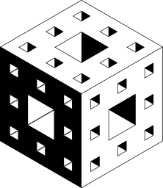 [Speaker Notes: Prvi video lekcije Rekurzija; kao sto i sam naslov kaze: sta je to rekurzija I sta je sve potrebno da bi neki problem mogli da resimo rekurzivnom metodom.

Ideju / Teorijsku pricu cemo demonstrirati kroz primer Faktorijela (koji nije toliko reprezentativni primer)]
Šta je rekurzija?
Osnovna ideja: Rekurzija predstavlja metod u kome rešenje polaznog problema nalazimo koristeći rešenja podproblema iste strukture - jednostavnije instance istog problema. 

Ovo je inače poznatiji pristup pri rešavanju problema i sreće se u velikom broju metoda (dinamičko programiranje, podeli pa vladaj...).
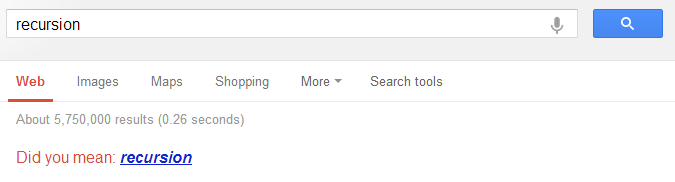 [Speaker Notes: Elegantna rešenja za nešto što izgleda dosta komplikovano.

Priču o rekurziji ćemo uvesti preko primera faktorijela.

Google-ova definicija rekurzije (slicno kao I umnogim recnicima)]
Faktorijel
Faktorijel
5!  =  5  ·  4!
4!  =  4  ·  3!
3!  =  3  ·  2!
2!  =  2  ·  1!
1!  = 1
Rekurzija
Svako rešenje rekurizvnog problema se sastoji od dva glavna dela:

Bazni slučaj(evi) - rešenja trivijalnih instanci problema

Rekurzivni slučajevi - zavisnost rešenja problema od rešenja manjih instanci
 

Definicija	Rekurzija predstavlja metod u kome rešenje polaznog problema nalazimo koristeći rešenja podproblema iste strukture - jednostavnije instance istog problema.
Pseudo kod primera Faktorijel
Integer Faktorijel(Integer n)
begin
	if (n == 1) then
		return 1;

	return (n * Faktorijel(n – 1));
end;
Integer tmp = Faktorijel(n – 1);
return (n * tmp);
Često postavljana pitanja
Funckija nije završila sa radom i ja ne mogu ponovo da je pozovem?

Ukoliko funkcija pozove samu sebe, dobiću beskonačnu petlju?

Kako da odredim koji su mi bazni slučajevi potrebni ili mi možda neki nedostaje?
[Speaker Notes: Prica o masini]